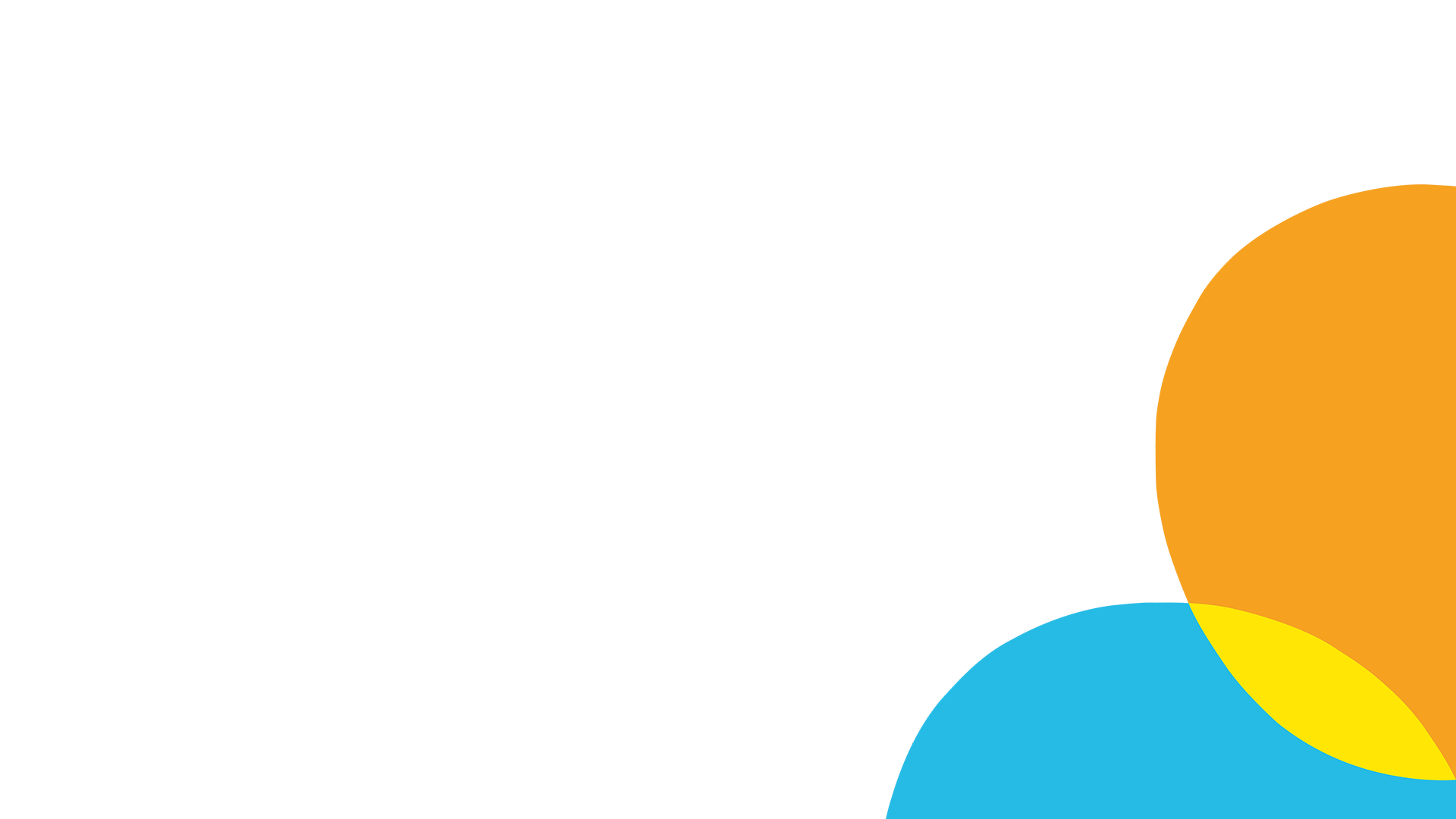 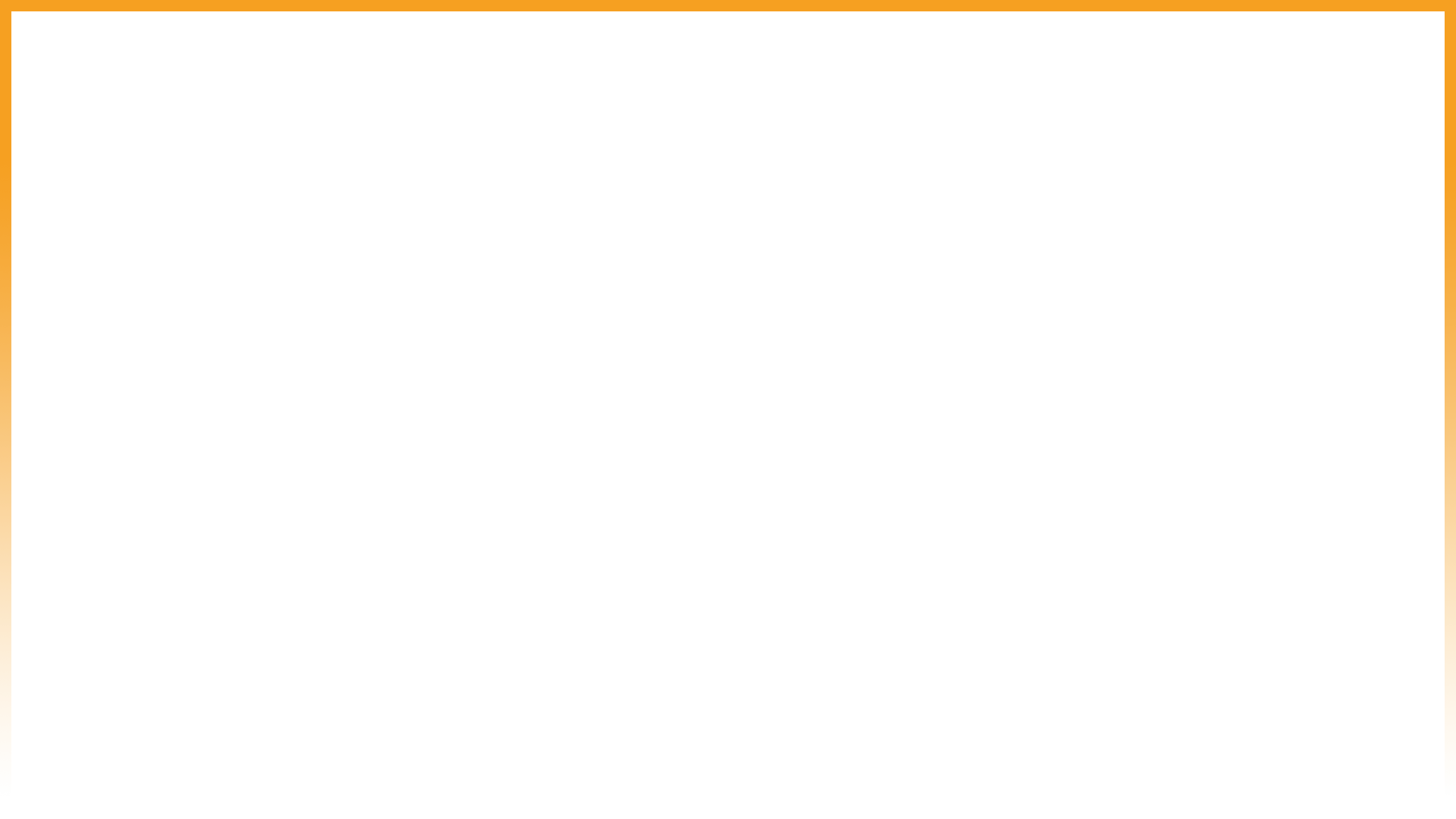 Модуль 1 «Разговор о здоровье и правильном питании»
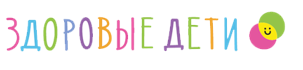 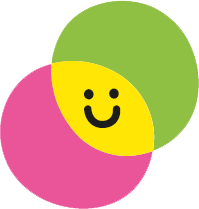 Время есть булочки.
Программа «Разговор о правильном питании»
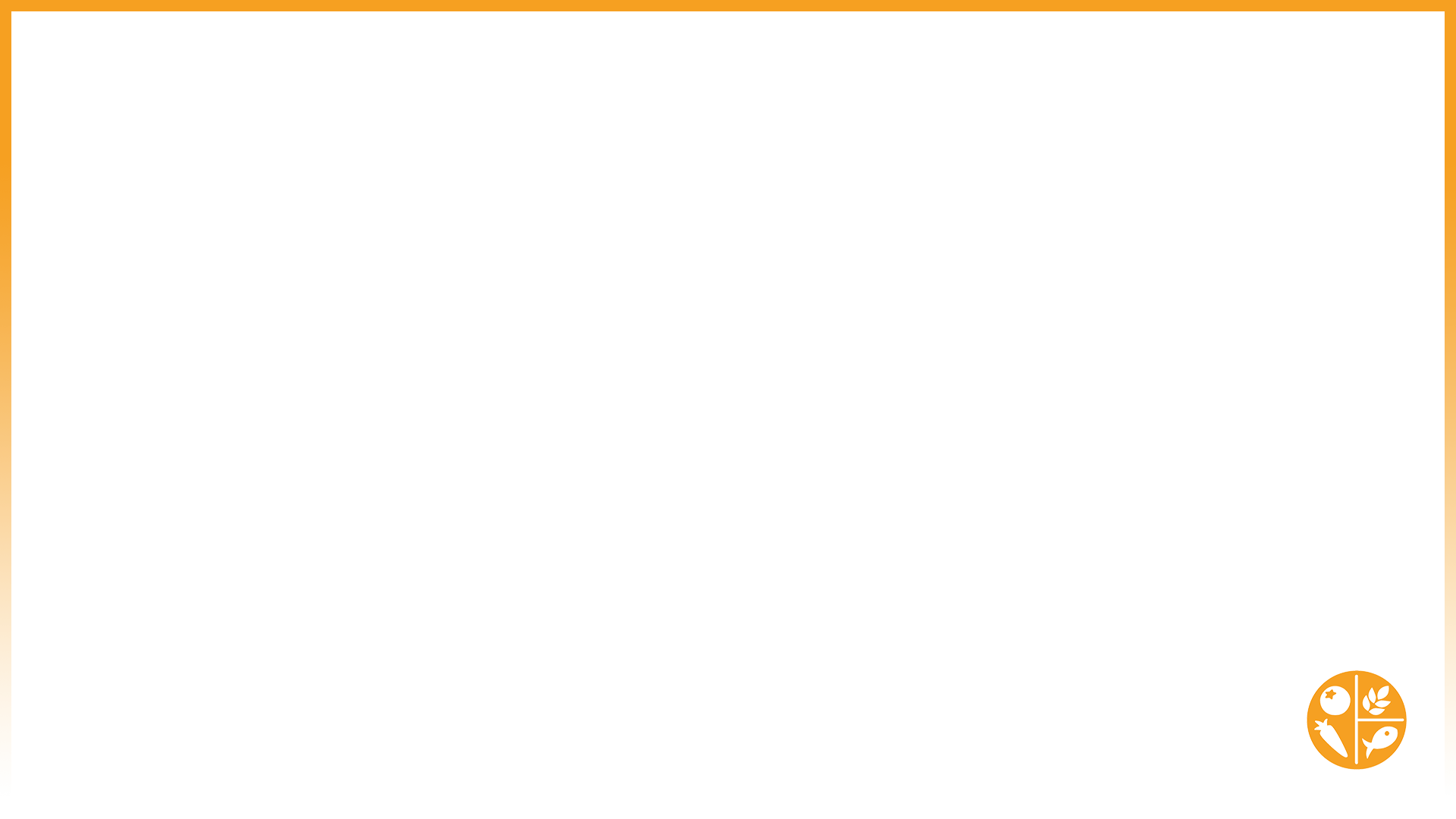 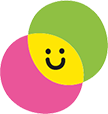 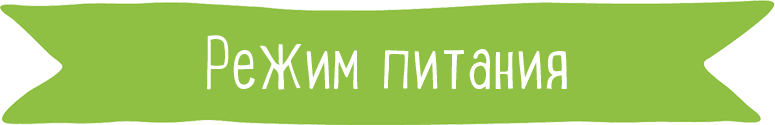 Режим питания
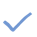 Сколько приемов пищи должно быть в течение дня?

Почему важно соблюдать режим питания?

Какой прием пищи дает человеку 50 % дневной энергии?

Какие блюда входят в обед?

В какое время нужно ужинать?

Что такое полдник? Зачем он нужен человеку?
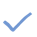 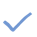 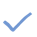 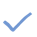 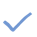 Тема: «Время есть булочки»
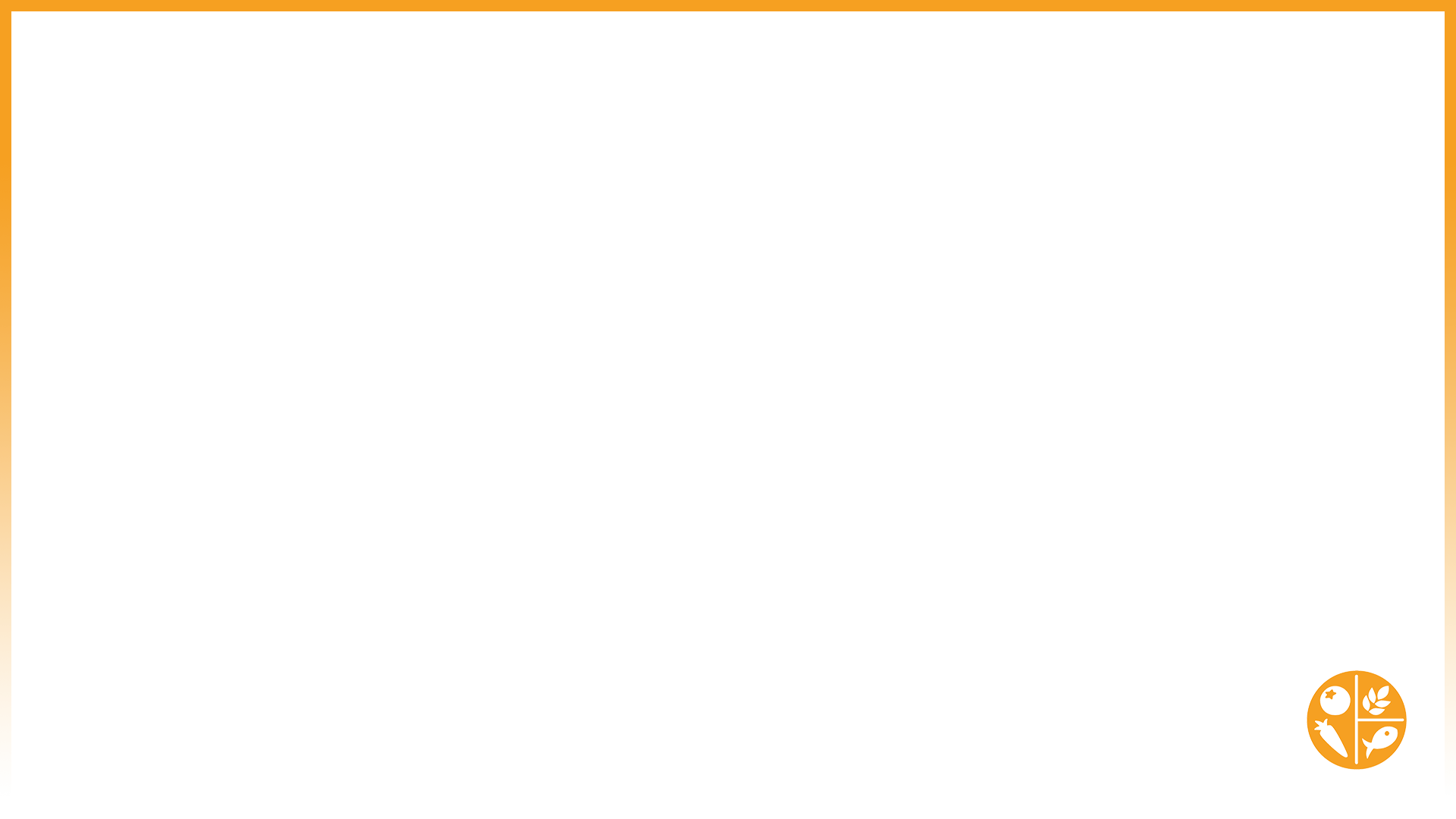 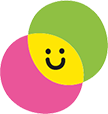 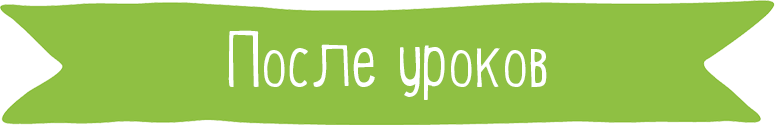 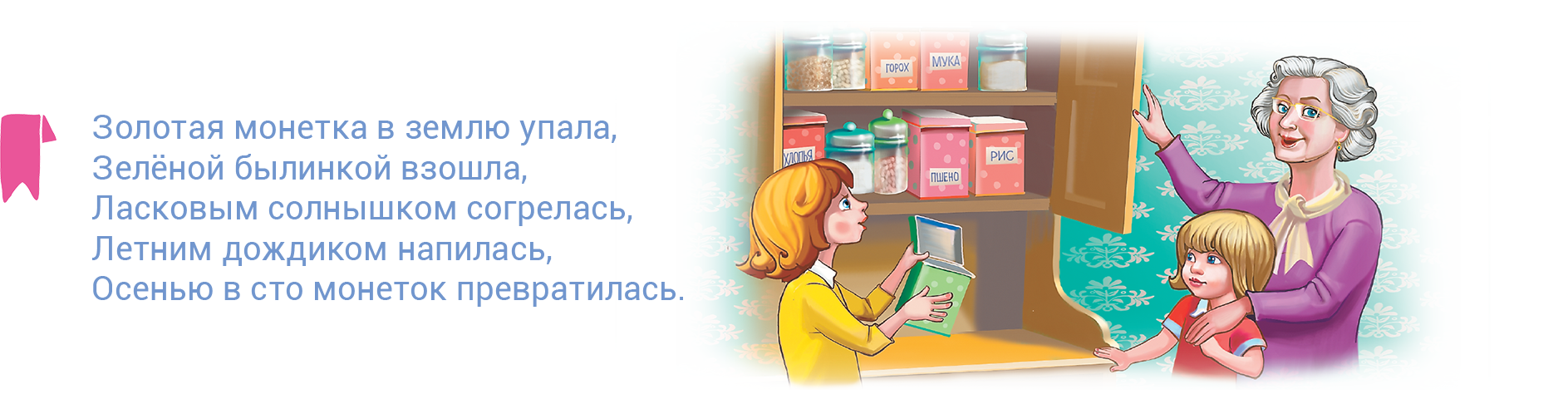 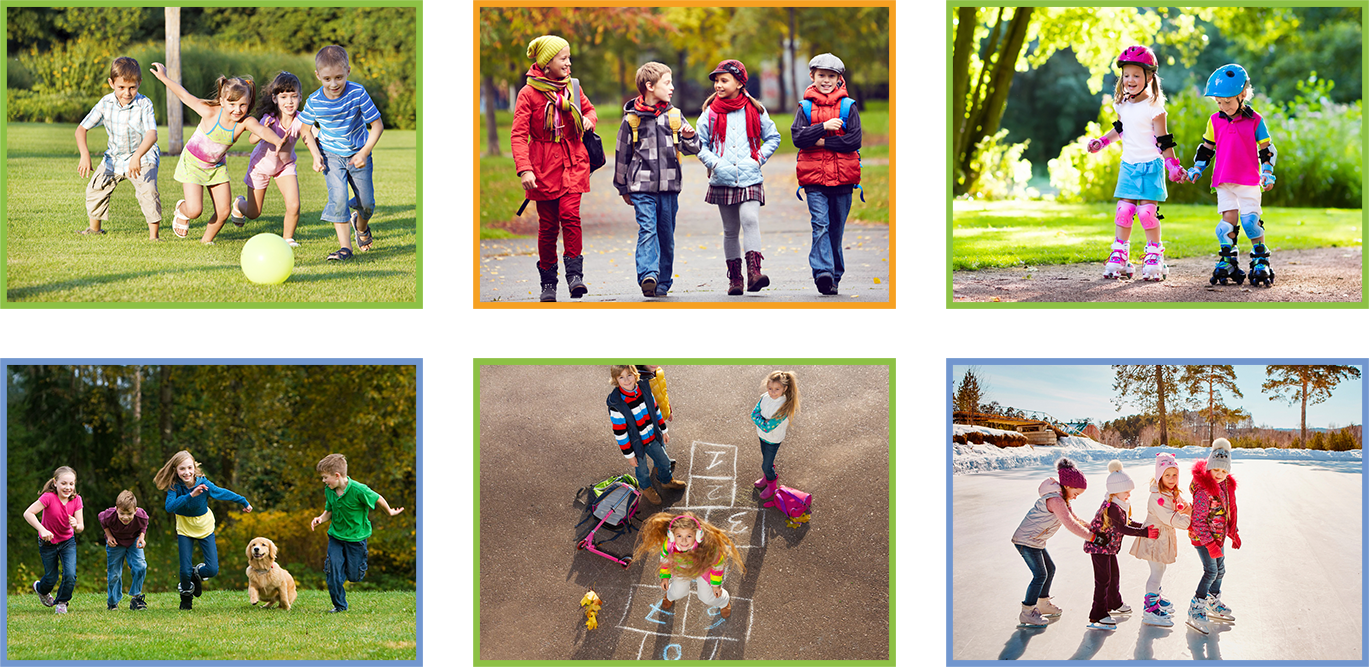 Тема: «Время есть булочки»
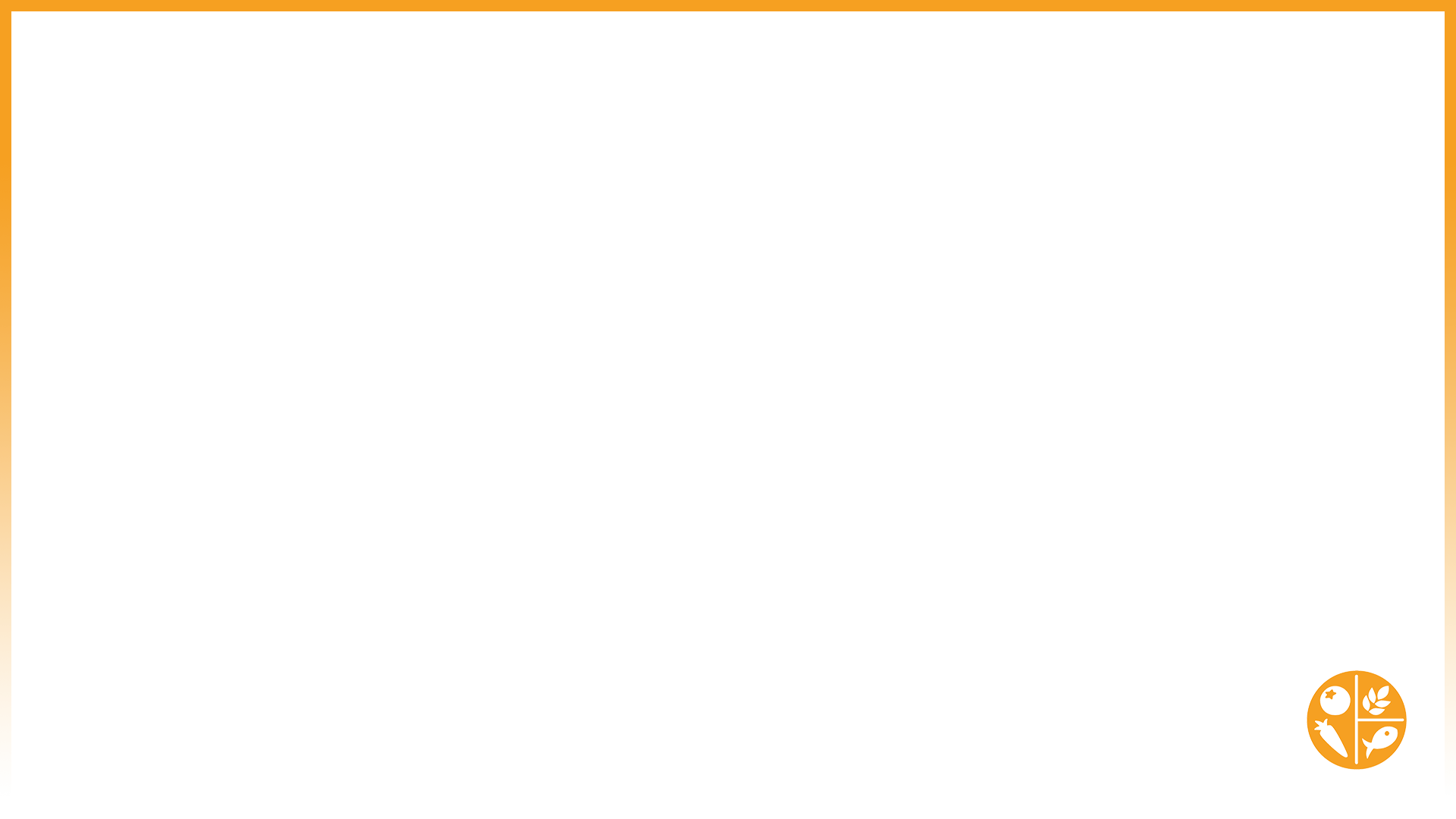 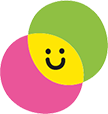 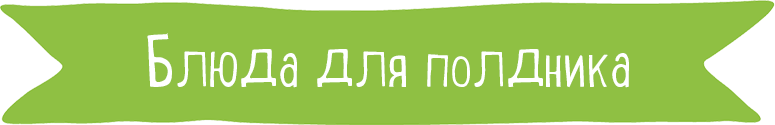 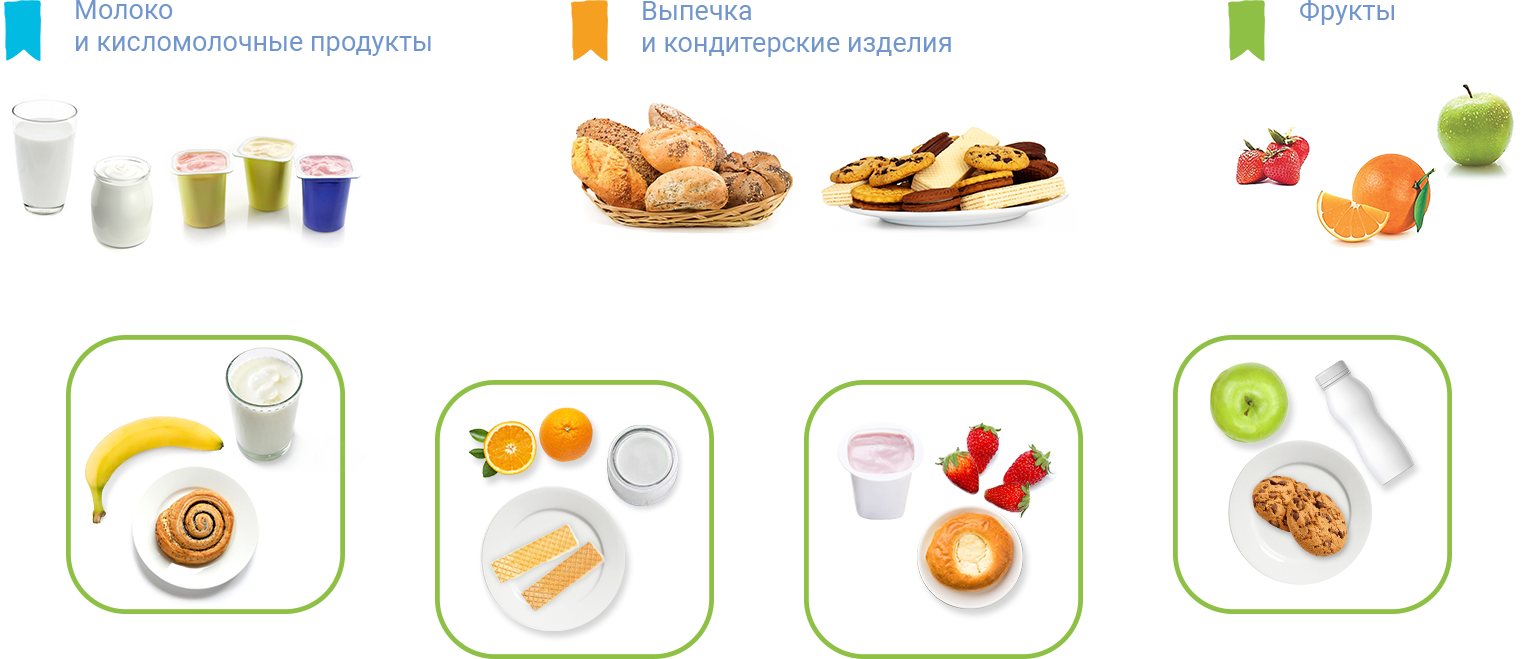 Тема: «Время есть булочки»
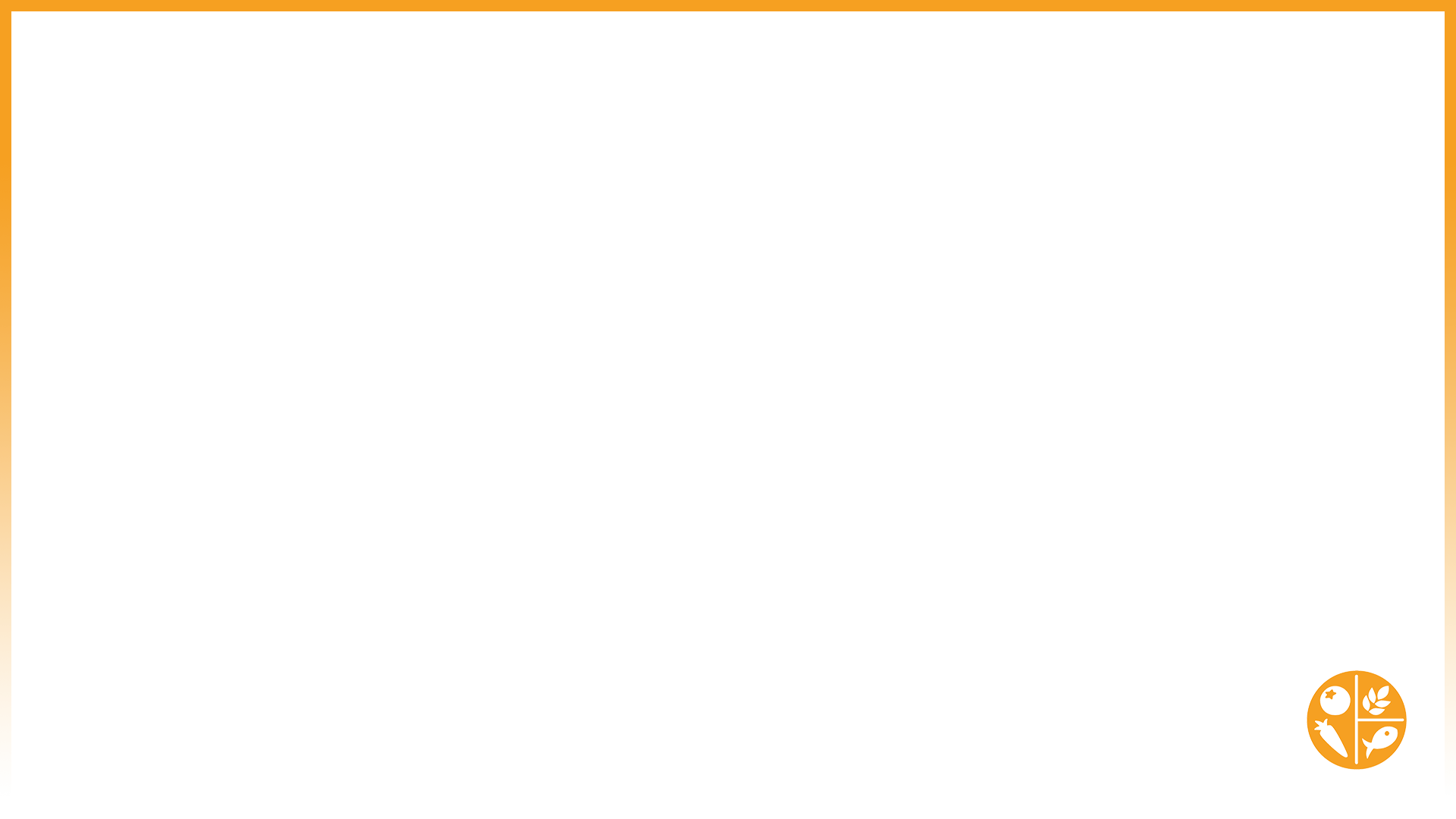 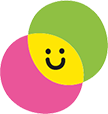 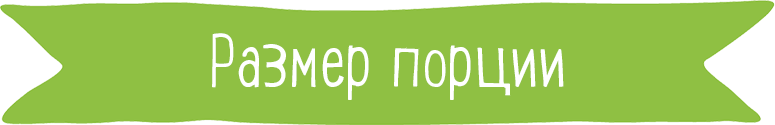 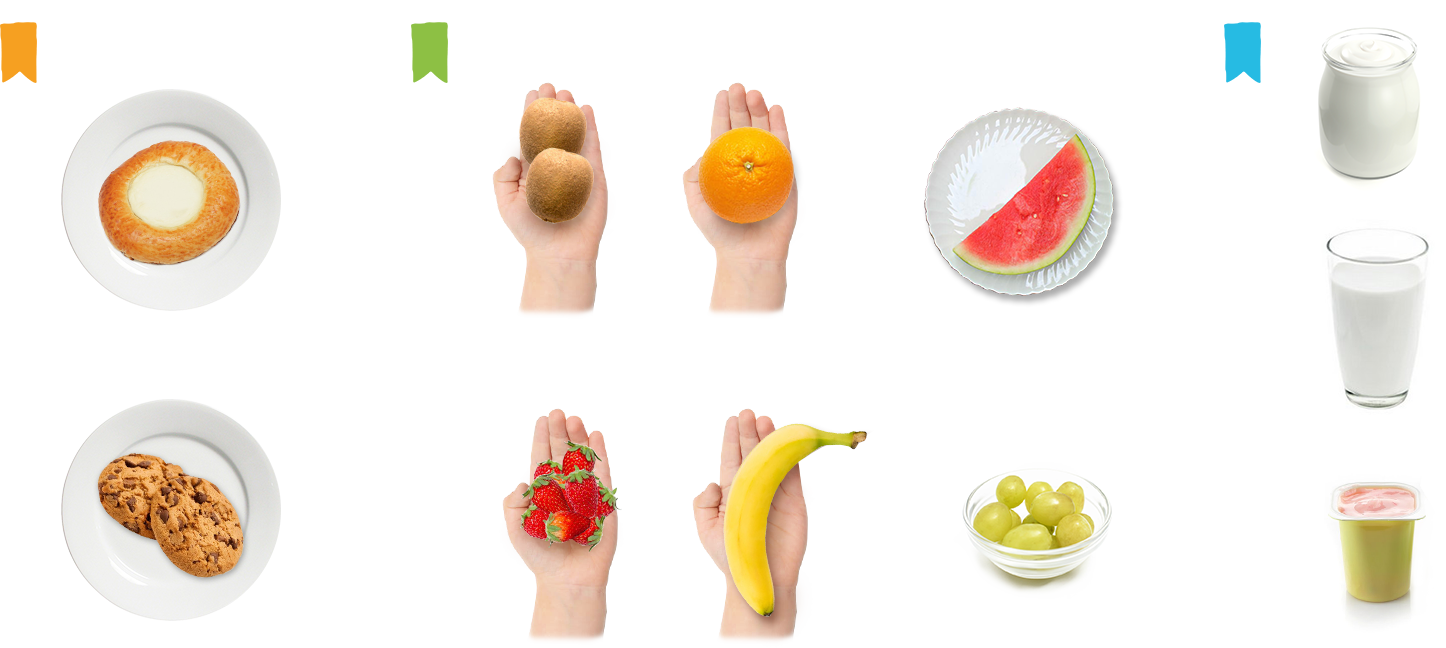 Тема: «Время есть булочки»
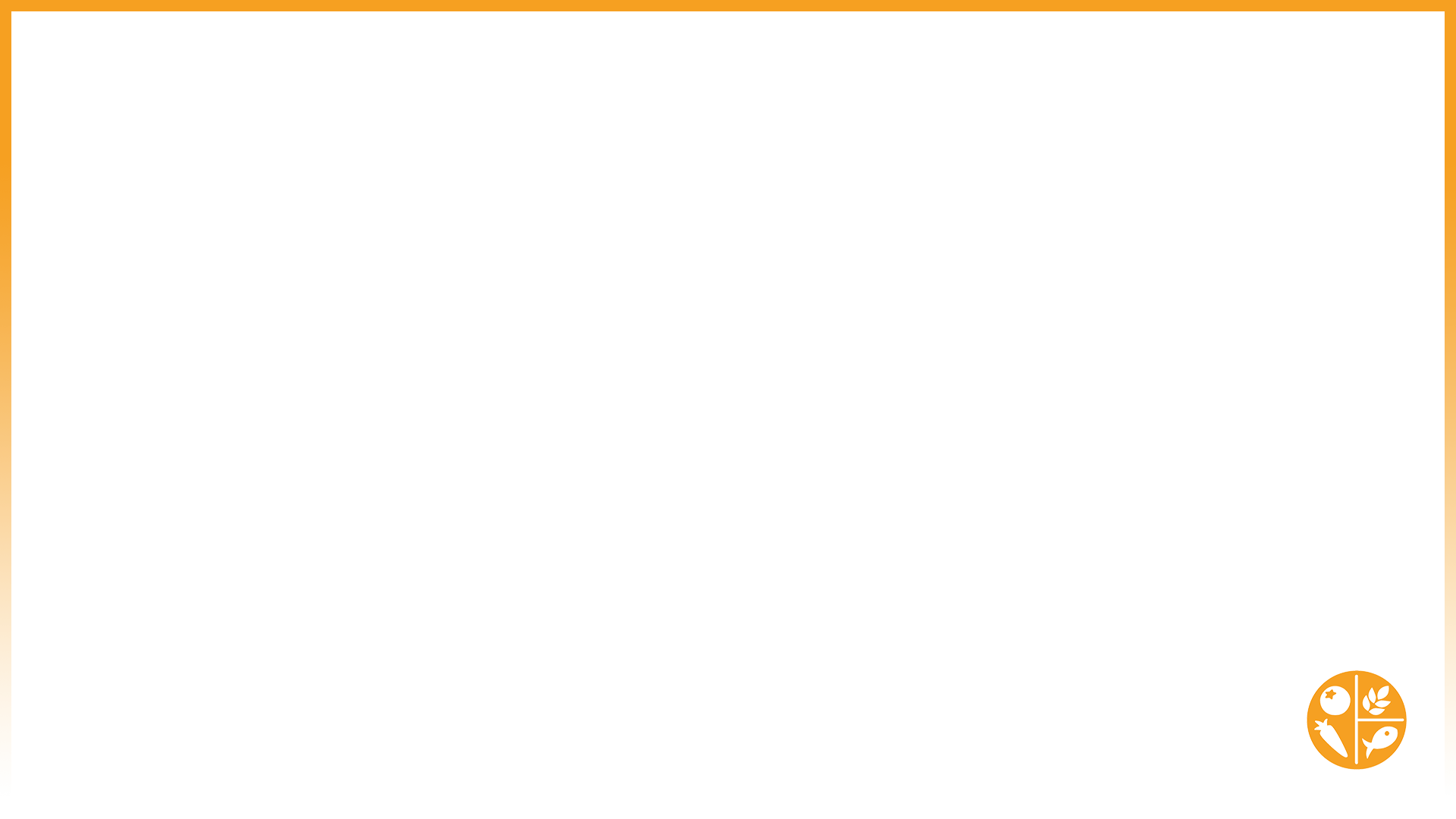 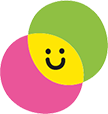 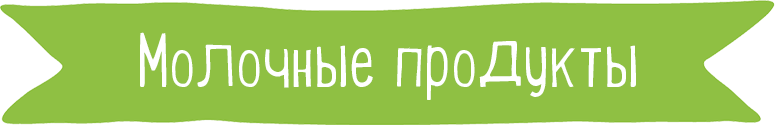 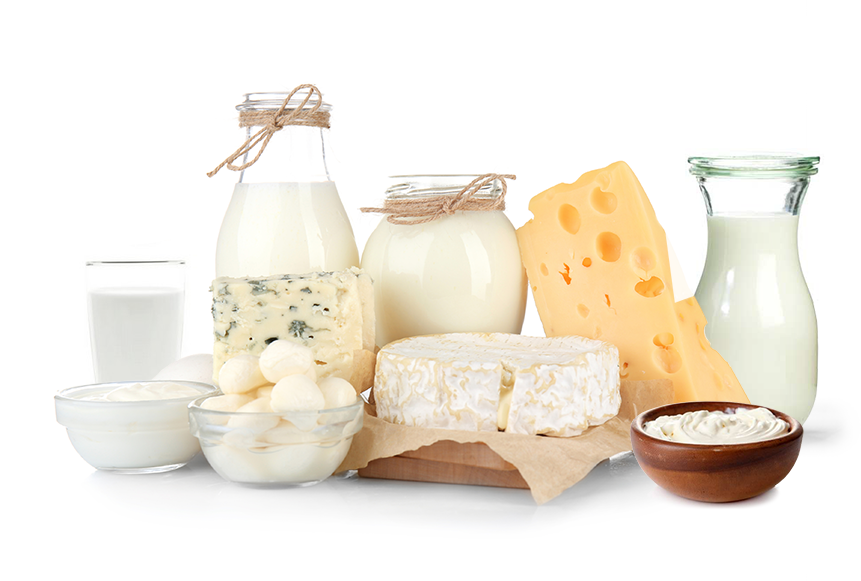 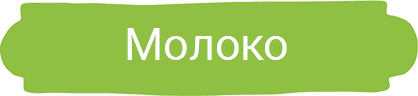 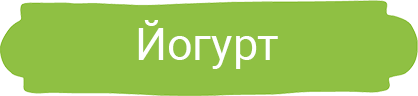 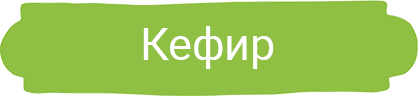 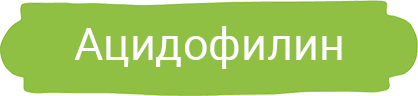 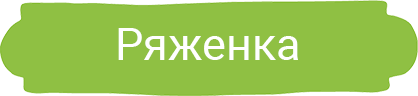 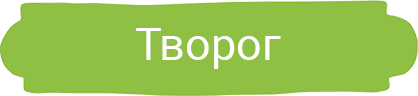 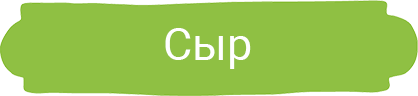 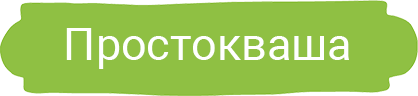 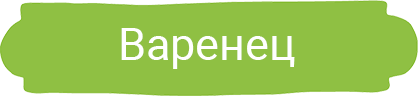 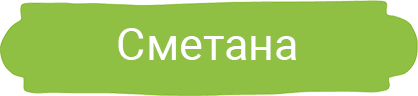 Тема: «Время есть булочки»
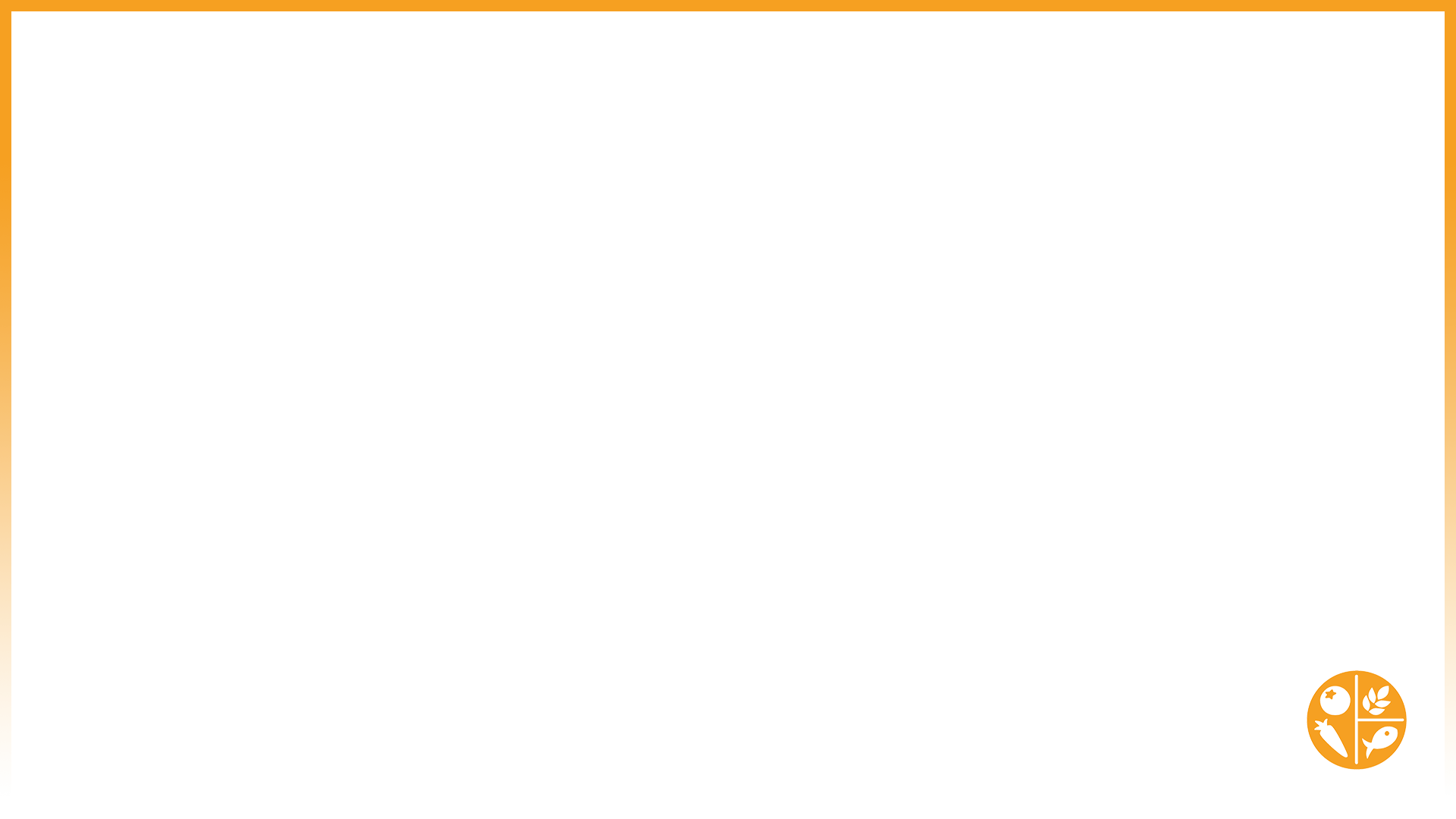 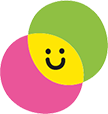 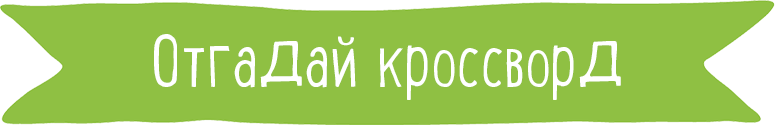 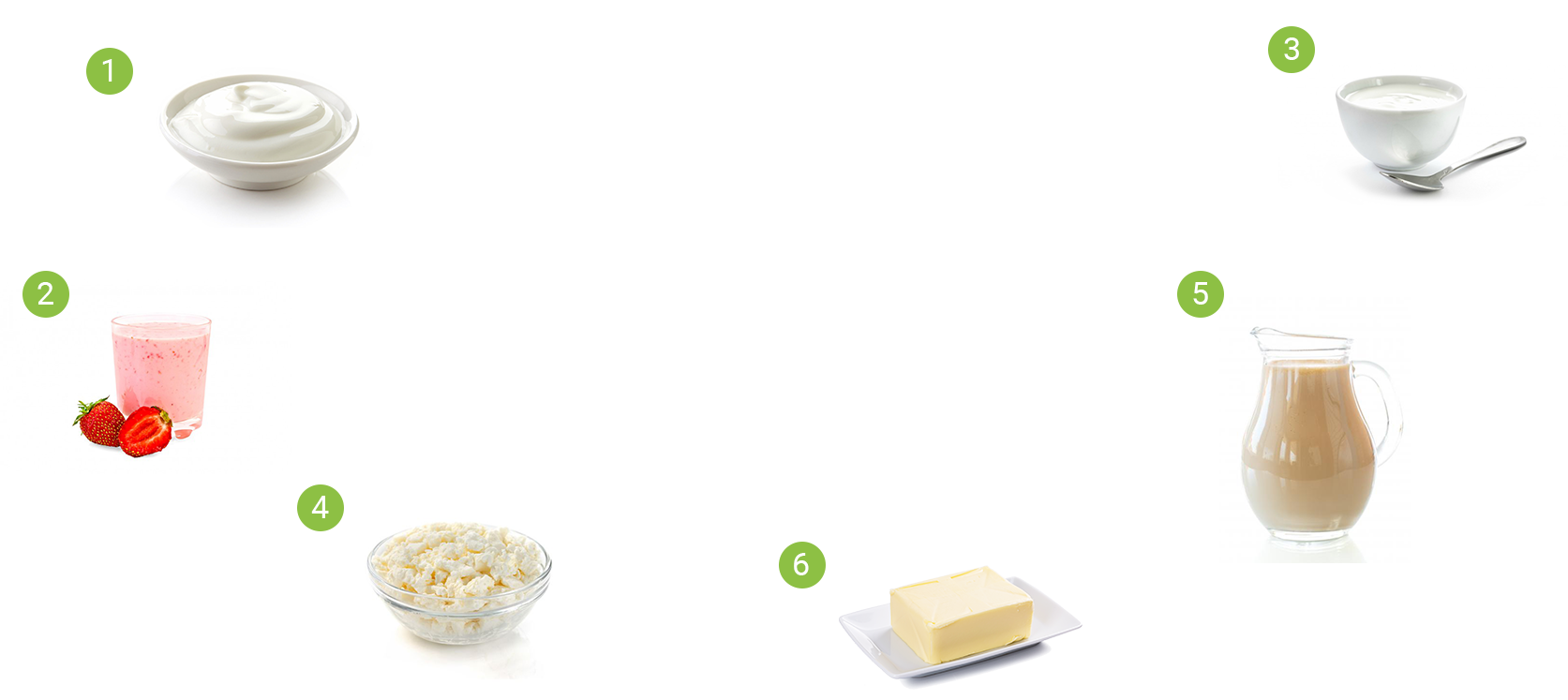 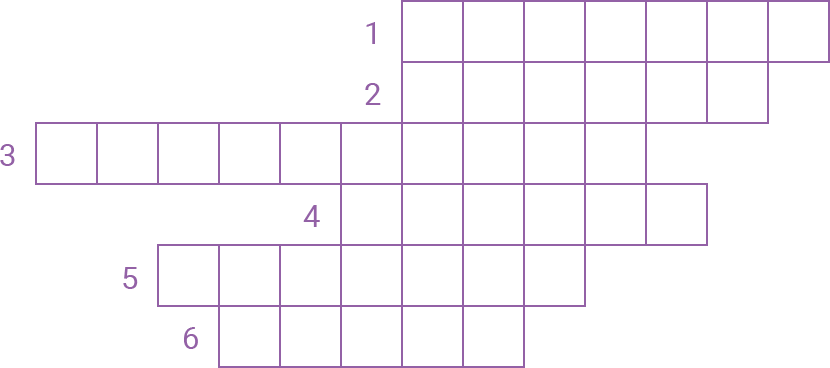 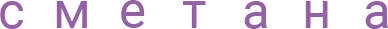 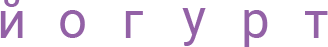 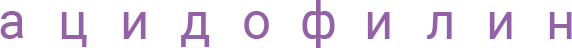 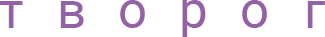 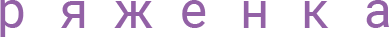 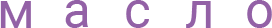 Тема: «Время есть булочки»
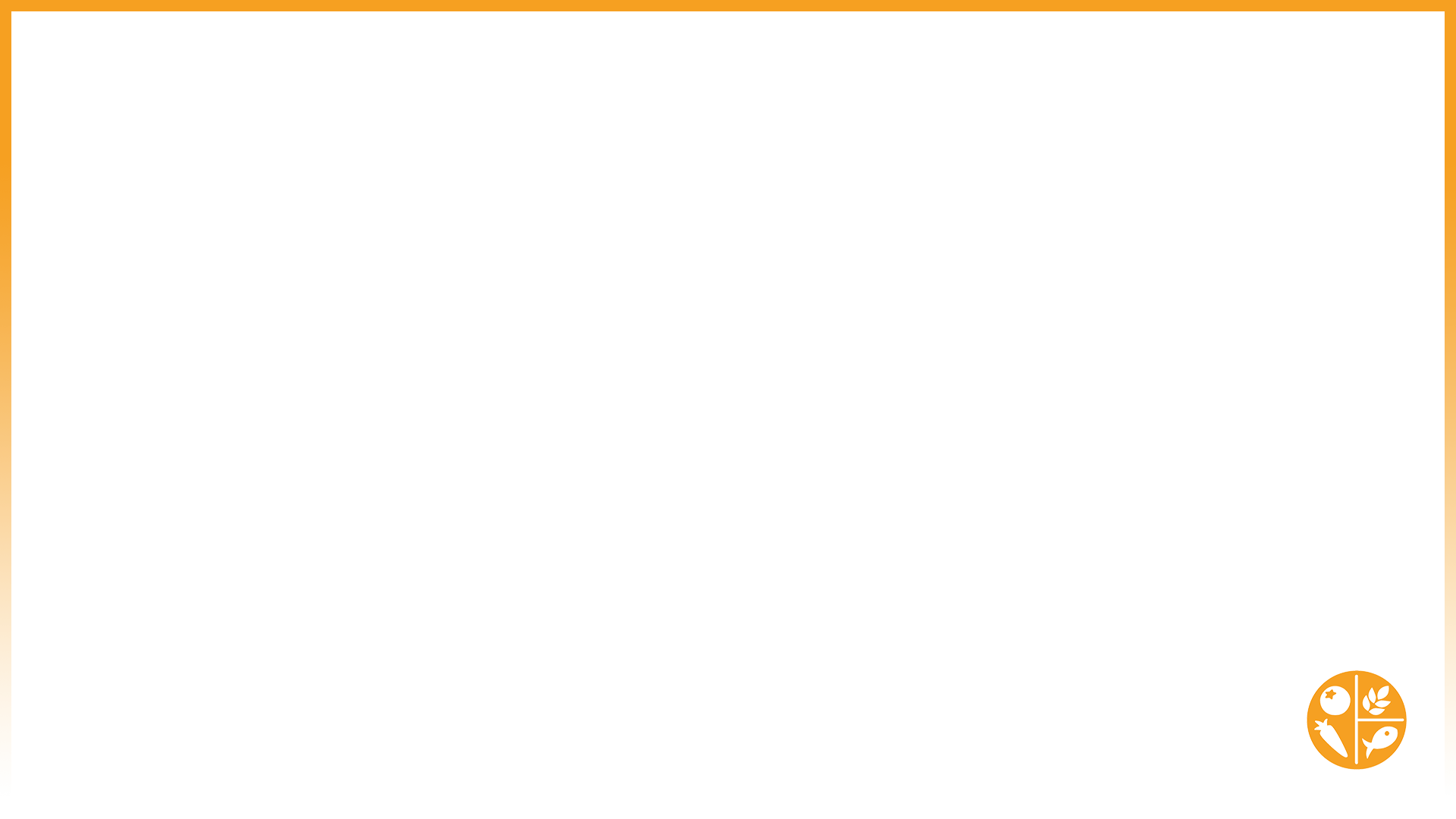 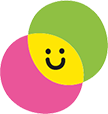 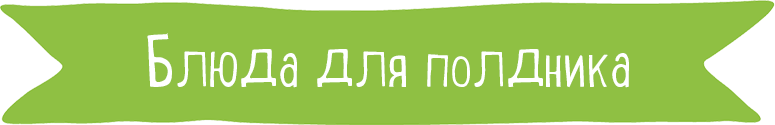 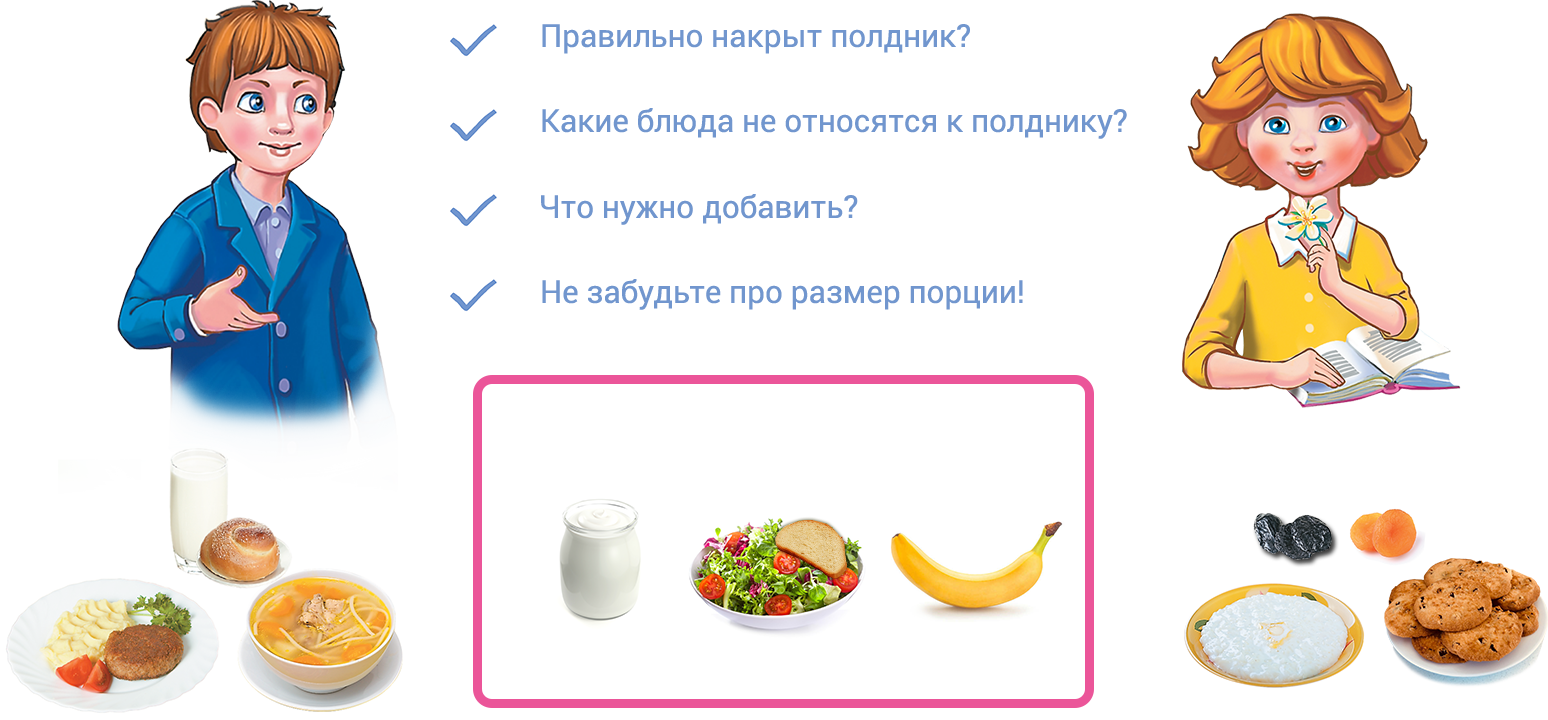 Тема: «Время есть булочки»
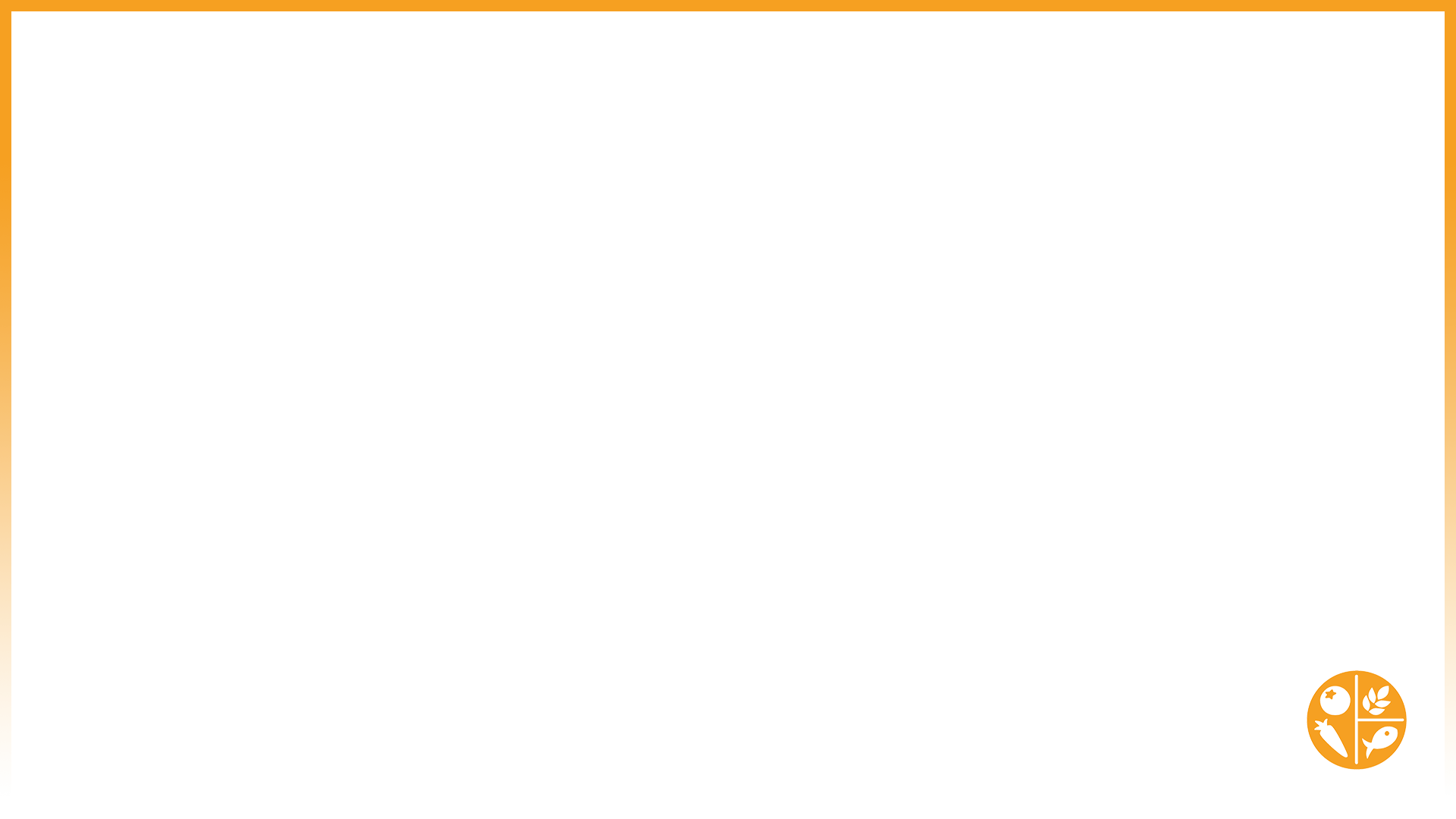 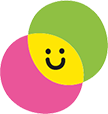 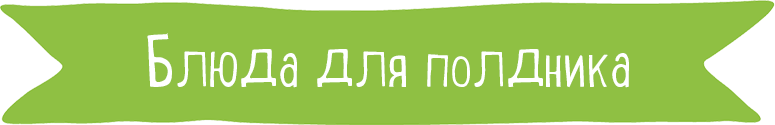 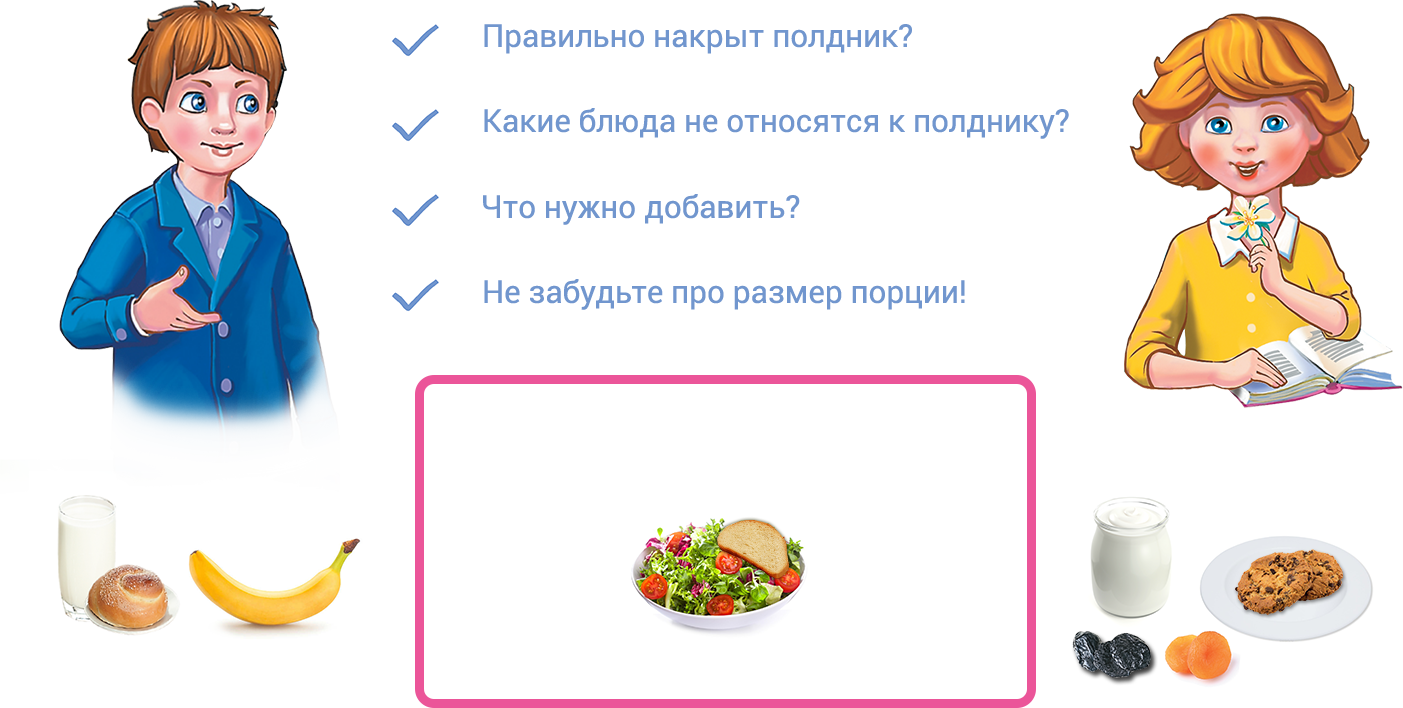 Тема: «Время есть булочки»
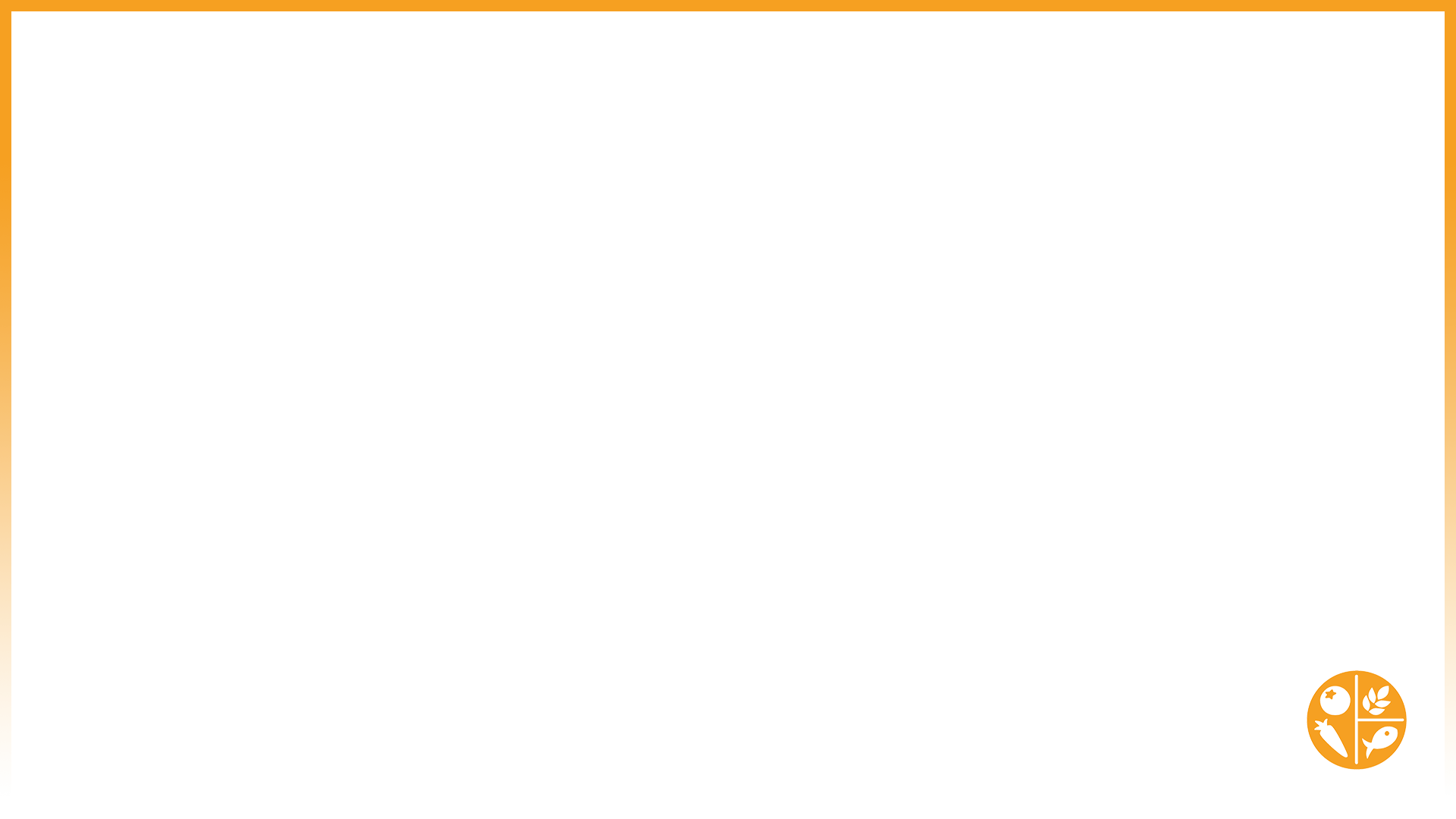 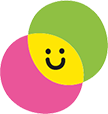 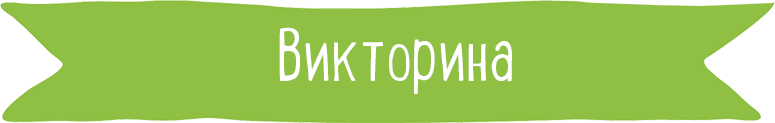 Этот кисломолочный напиток из топленного молока начали готовить в Сибири. Молоко долго томили 
в печи, затем добавляли закваску – сметану. Подавали этот напиток как десерт к чаю…
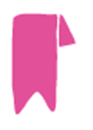 1. Варенец
3. Мацони
4. Йогурт
2. Кефир
Этот белый хлеб делали по форме с ручкой, так и ели, держа за ручку. Отсюда и выражение – «Дошел до ручки». Это знаменитые - Московские и Муромские …….
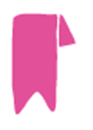 3. Ватрушки
1. Пряники
4. Калачи
2. Булочки
Тема: «Время есть булочки»
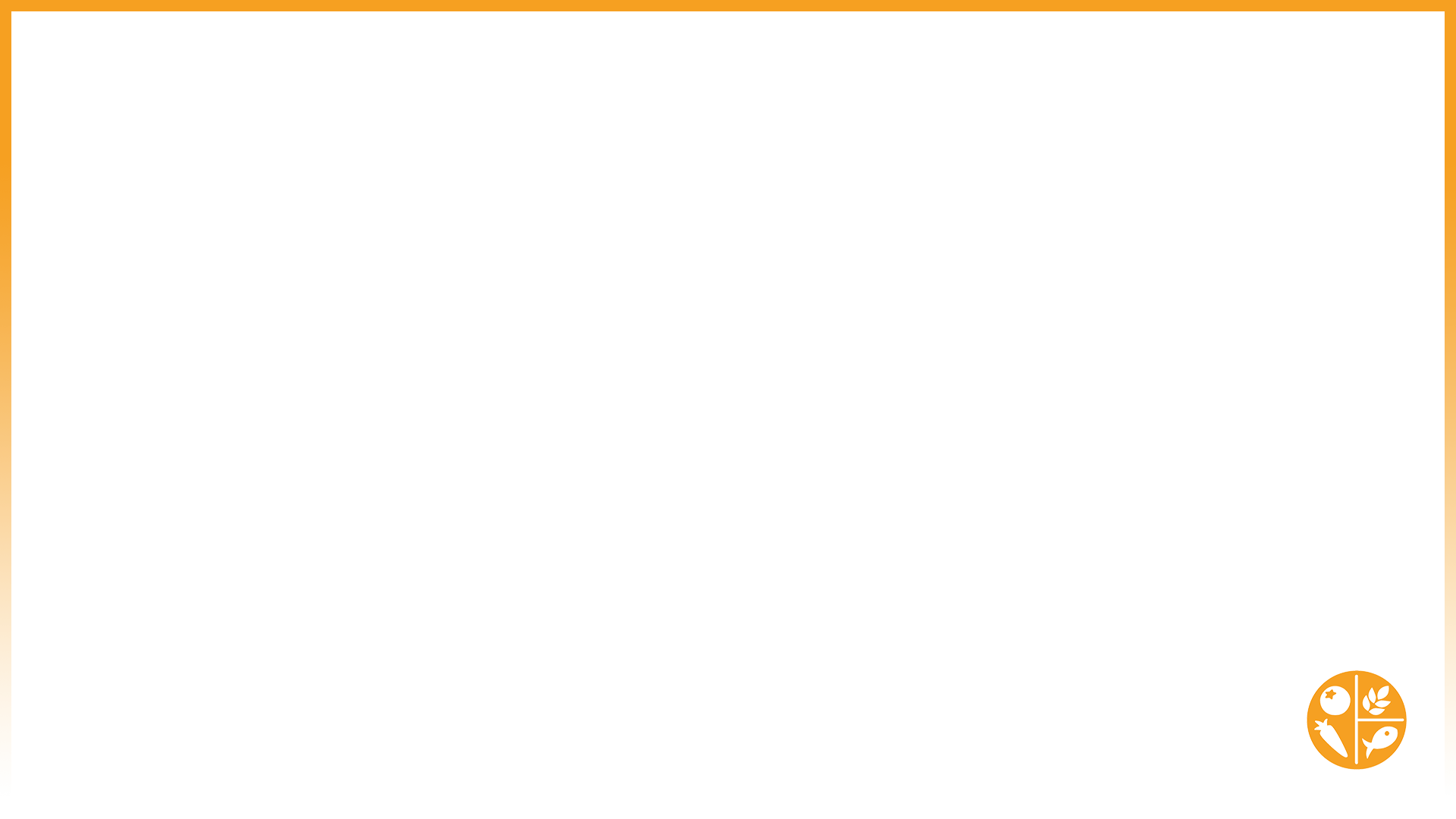 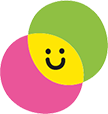 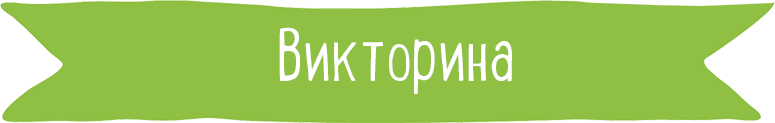 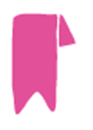 Англичане любят повторять «Делать лучше, чем говорить». Подберите подобную русскую пословицу
1. Есть молоко, да достать далеко
3. Заварил кашу, так не жалей масла
2. Не сули бычка, дай чашку молока
4. В молоке не было, и в сыворотке 
не найдешь
По вкусу тульский пряник мог быть миндальным, малиновым, медовым, по форме - круглым, квадратным, фигурным. Но все знаменитые пряники называют -
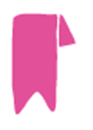 3. Печатные
1. Лепные
4. Вырезные
2. Письменные
Тема: «Время есть булочки»
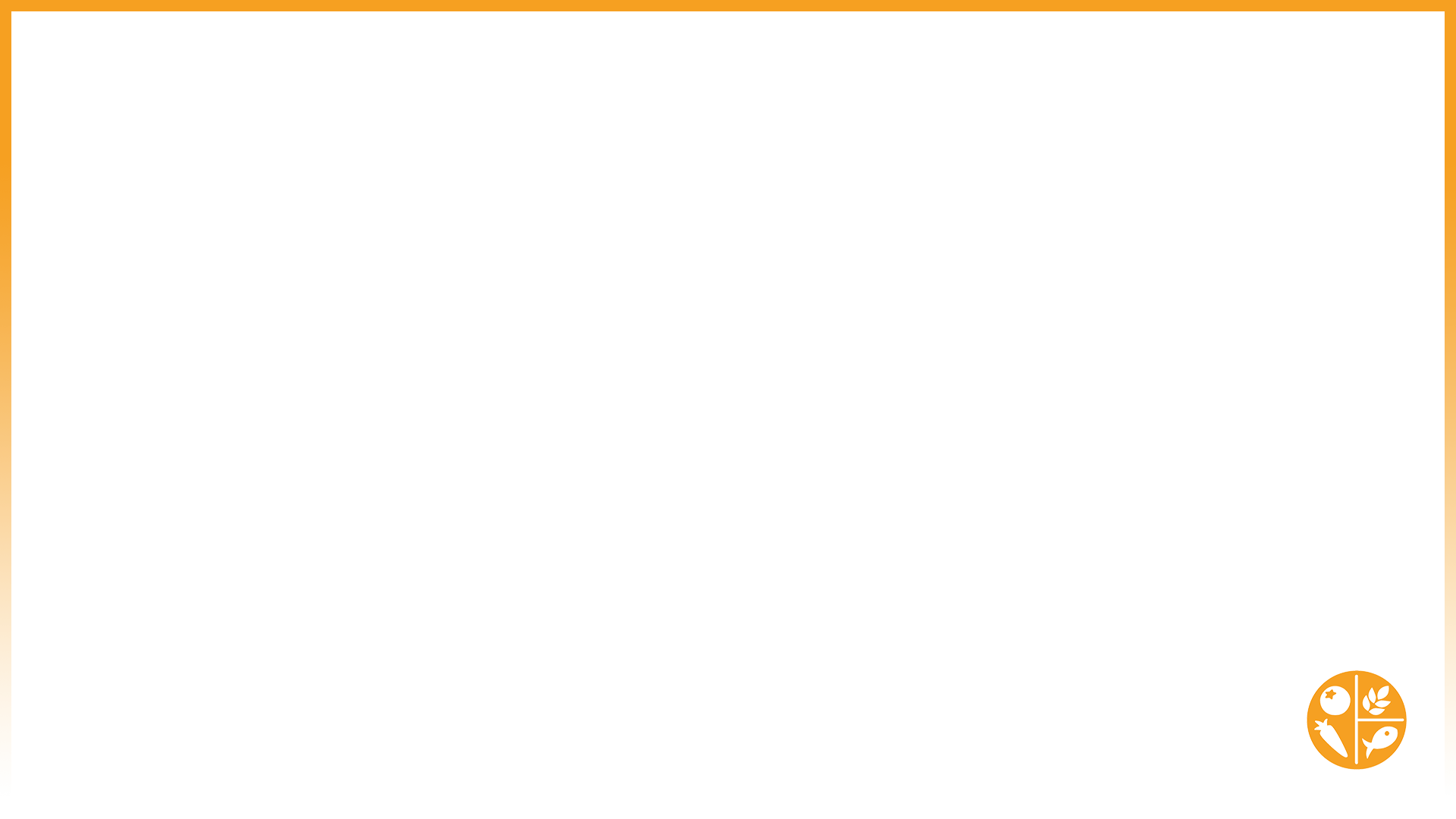 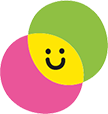 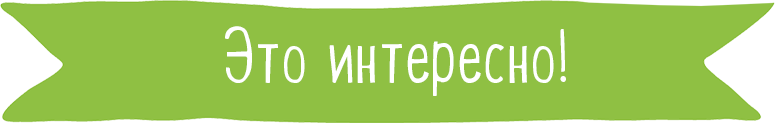 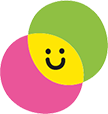 Ежедневно с мире съедается 9 000 000 булок хлеба.
Творог на Руси называли сыром, а все продукты из него — сырными, например сырники.
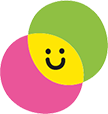 Раньше о кефире ходили слухи как о целебном напитке. Первые бутылки 
с кефиром поступили не в магазин, а в Боткинскую больницу как лекарство.
Это произошло сто лет назад.
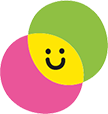 Тема: «Время есть булочки»
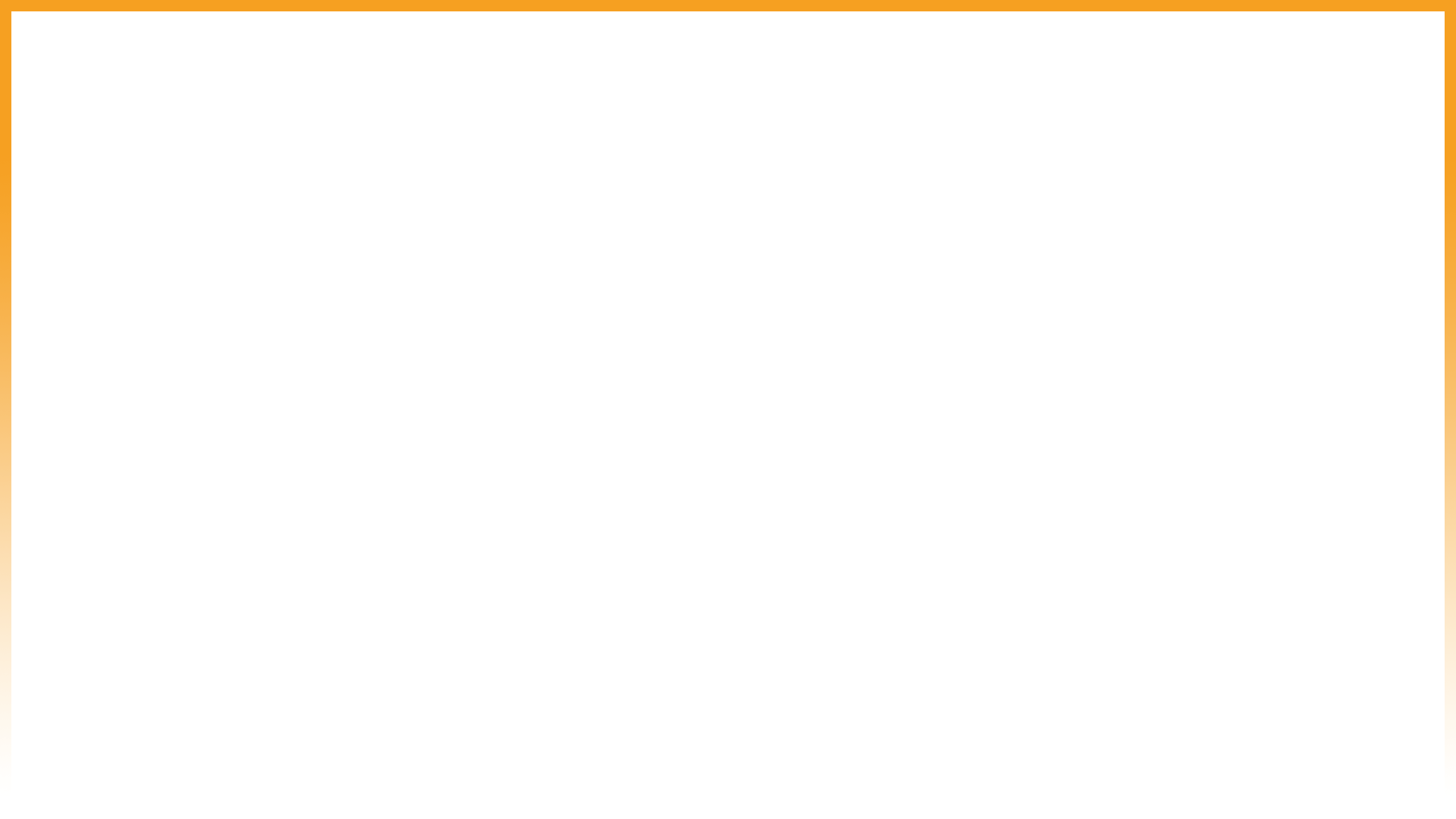 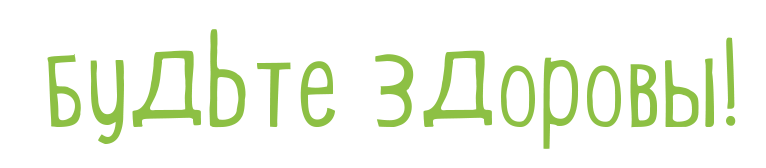 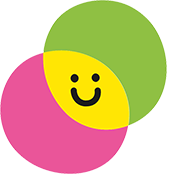 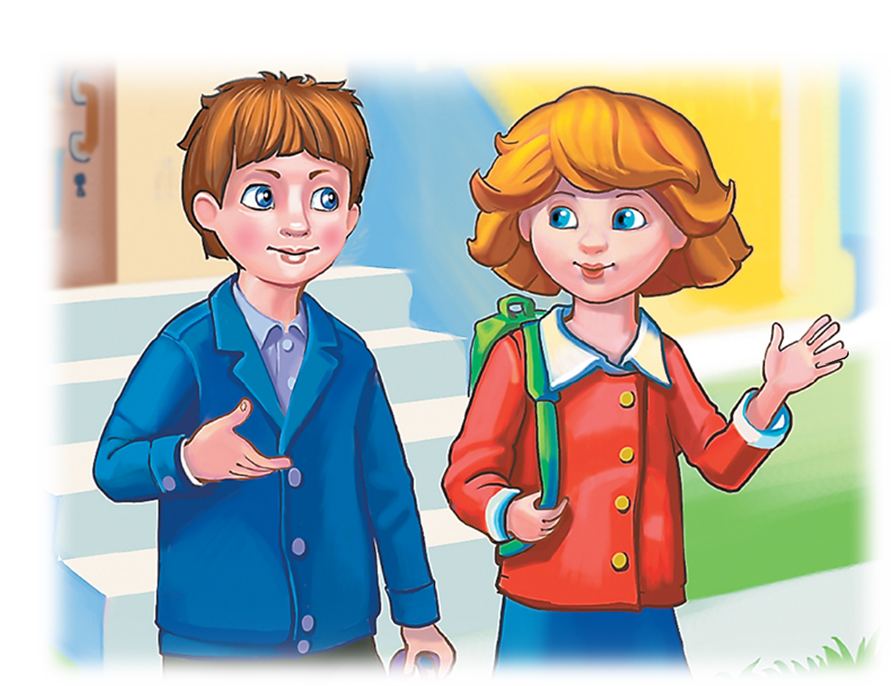 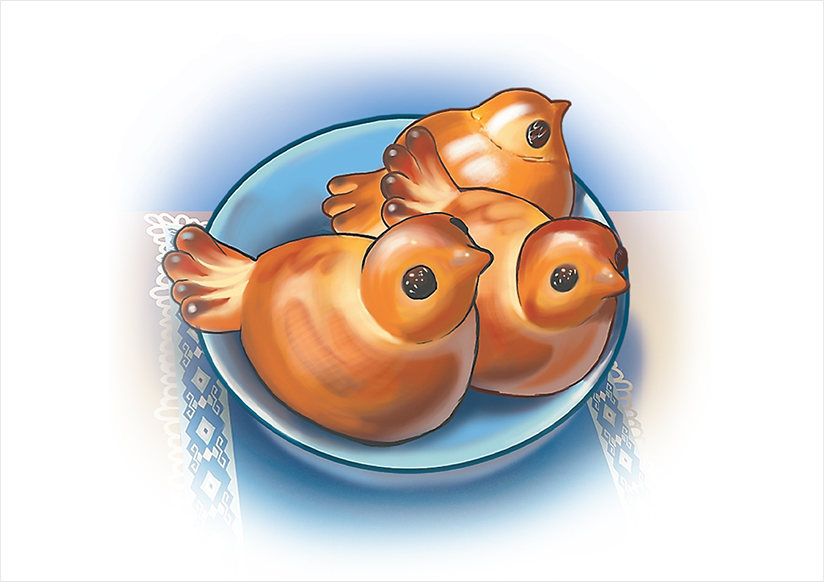